INTRDUCTION TO: THE SENSORY SYSTEM AND SENSE ORGANS
NB:ALL SENSORY RECEPTORS ARE TRANSDUCERS WHICH TURN VARIOUS FORMS OF ENERGY INTO NERVE IMPULSES i.e. NERVE ACTION POTENTIALS
1
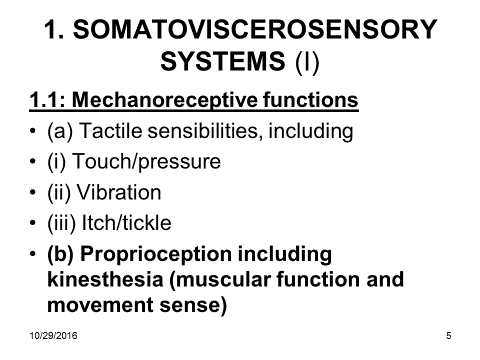 2
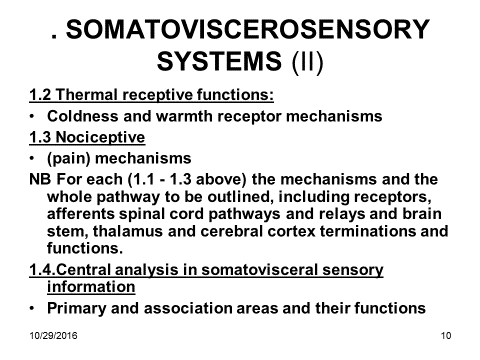 3
Encapsulated Nerve Endings Chapter 16 Sense Organs Types Of Sensory Receptors General Senses
← Back To Article 
« Prev 
Next »
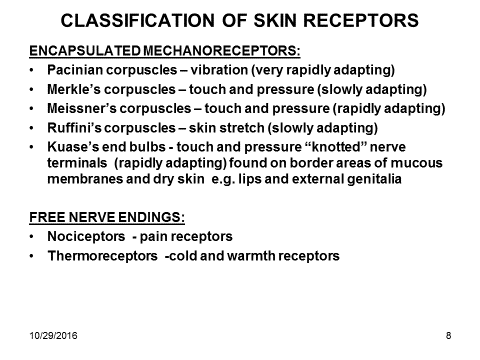 4
5
ENCAPSULATED NERVE ENDING  SKIN RECEPTORS
6
RECEPTORS IN HAIRY AND GLABROUS (BARE) SKIN
7
8
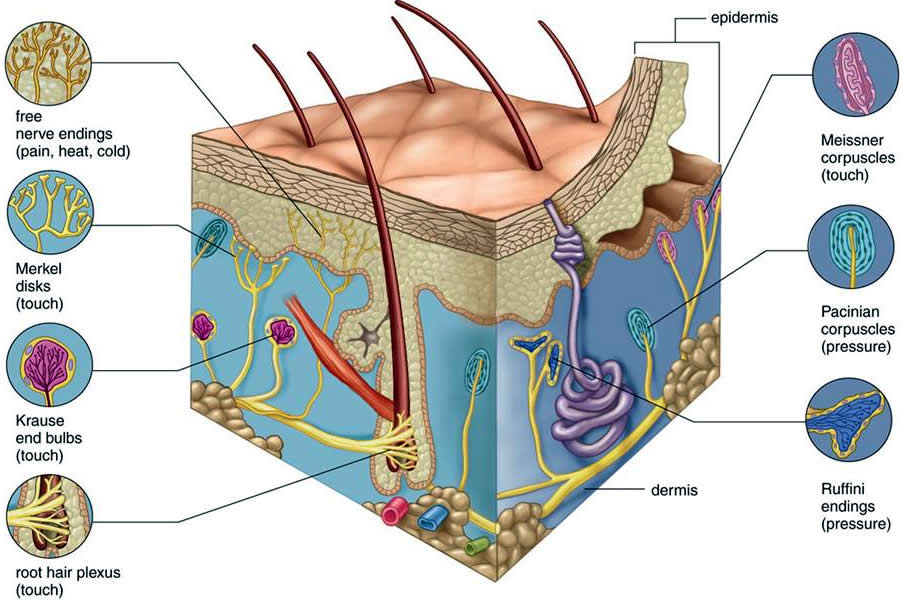 9
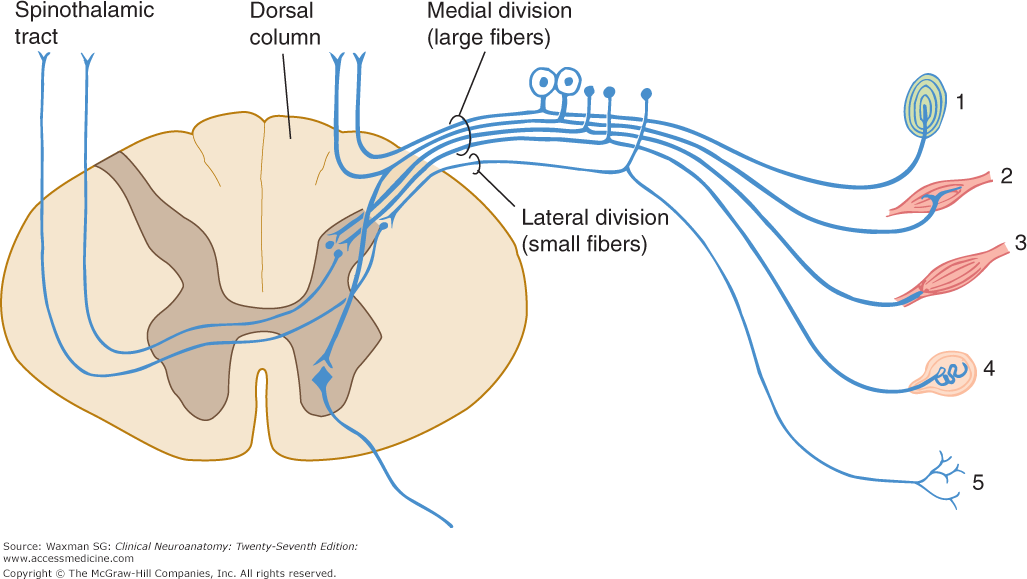 10
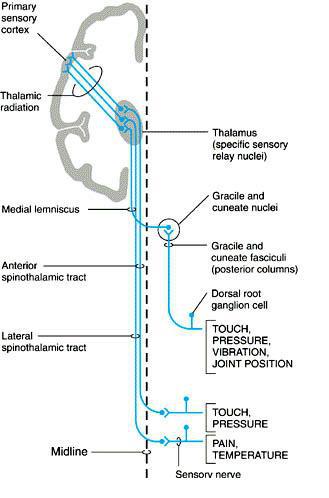 11
BODY REPRESENTATION IN PRIMARY SENSORY (LIGHTGREEN) AND MOTOR (PINK) CORTEX
12
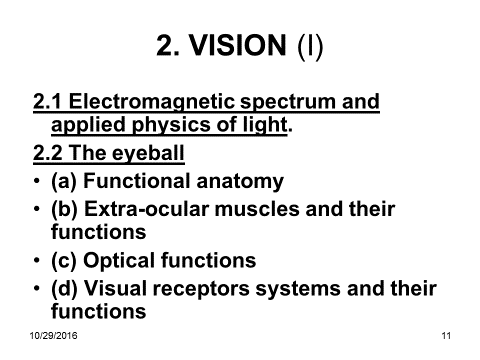 13
TOTAL SPECTRUM
Infra-red(Thermal): 770-12000nm (11,230nM)
Visible: 390-770 nm i.e. violet to red (380nM) but most intense of all wave types but not all the sun’s rays reach the earth’s suerface
200-390 nm (190):-
Ultra violet ( cause sun burn and cancer of the skin especially in skins deficient of melanin. NB sun burn at high altitude)
Grenz rays =(Very soft x rays (c.20nm)
X rays
Gamma rays
Cosmic rays
Microwaves
Radio waves
NB: 
Visible range of total spectrum covers about 390-770 nm range (.0035%)
Invisible range of spectrum covers 11,420 nm range
14
THE VISIBLE AND NON-VISIBLE PARTS OF THE SPECTRUM
15
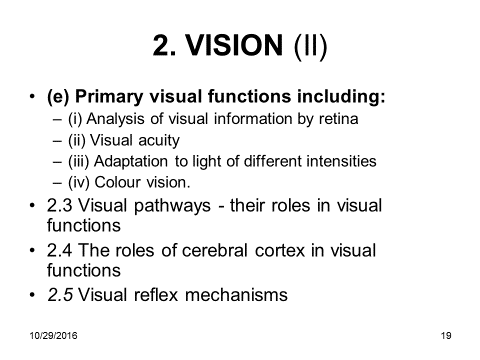 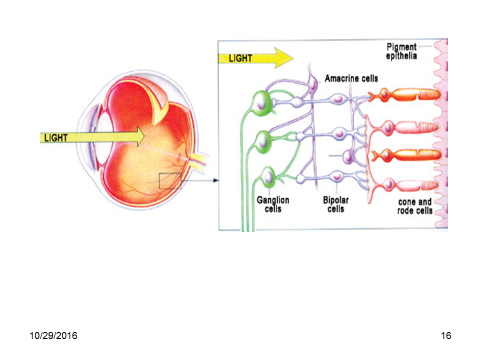 16
VISUAL RECEPTORS
17
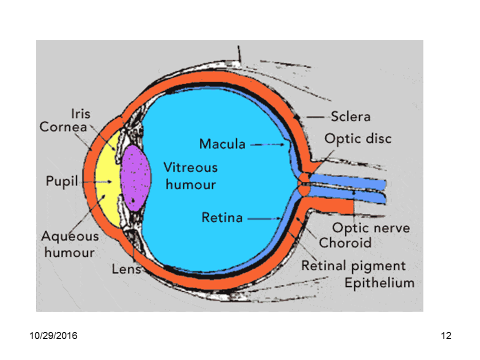 18
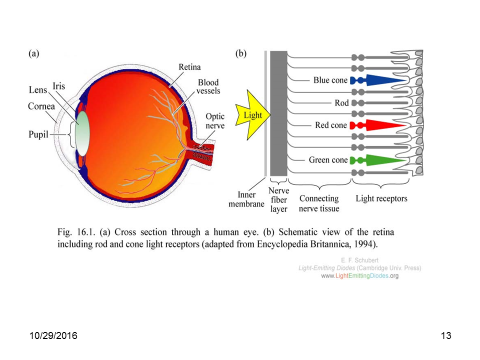 19
LIGHT WAVE-BAND SENSITIVITY OF BLUE, GREEN AND RED CONES
20
21
SIMPLIFIED VISUAL PATHWAYS: NOTE LATERALITY OF VISUAL SYSTEM
22
VISUAL PATHWAYS IN3D
23
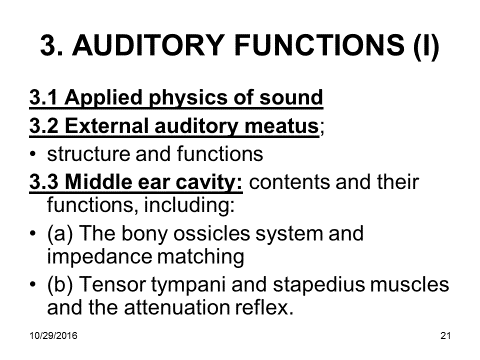 24
AUDITORY AND VESTIBULAR RECEPTORS
25
OUTER MIDDLE AND INNER EAR
26
MIDDLE EAR
27
INNER EAR AND COCHLEAR SECTION (Refer to slide 30)
28
INNER EAR
29
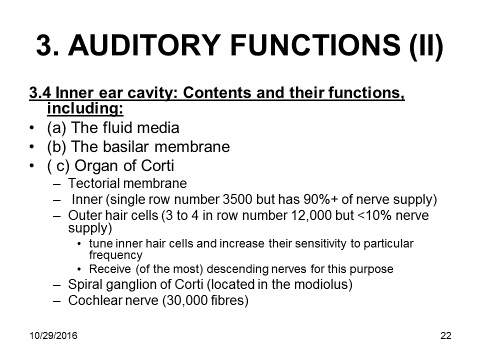 30
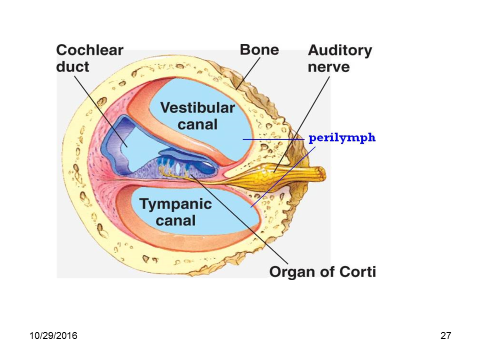 31
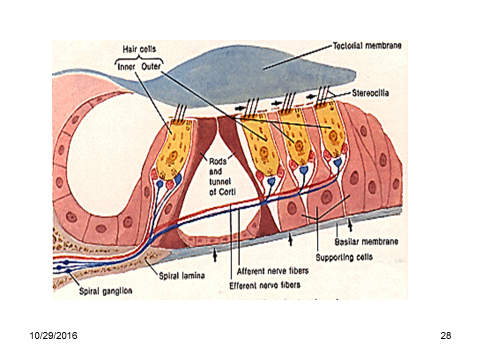 32
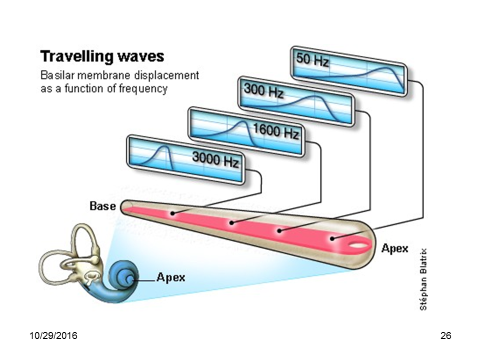 33
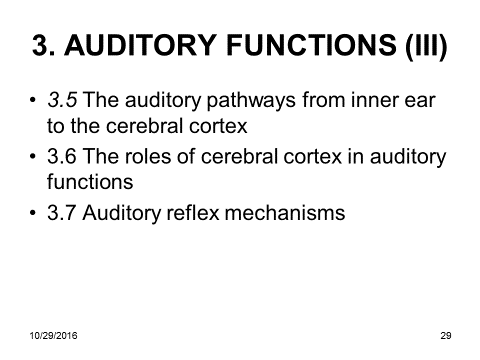 34
AUDITORY PATHWAYS
35
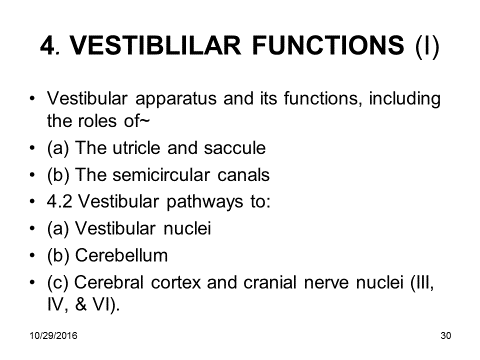 36
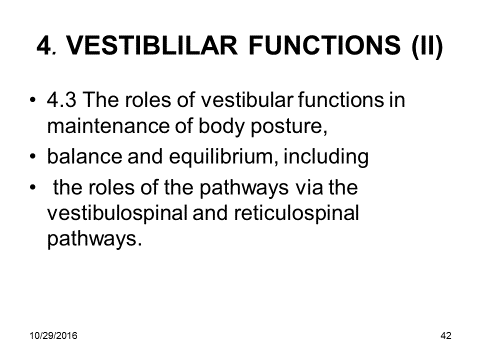 37
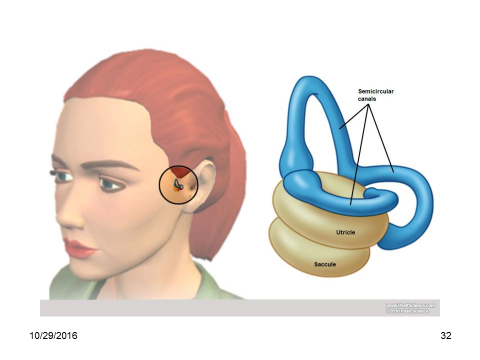 38
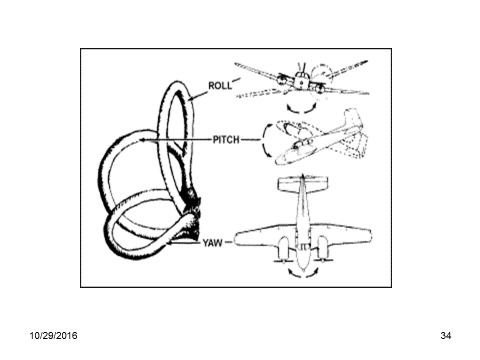 39
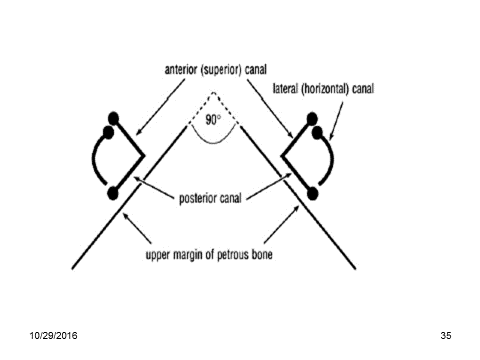 40
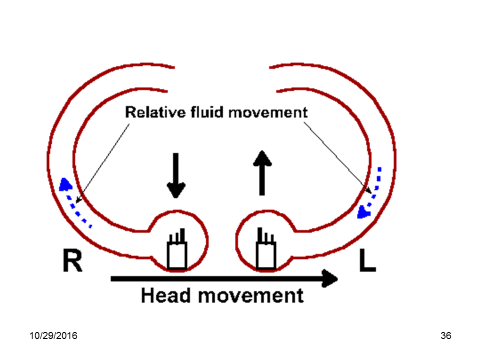 41
SIMPLIFIED VESTIBULAR PATHWAYS
42
43
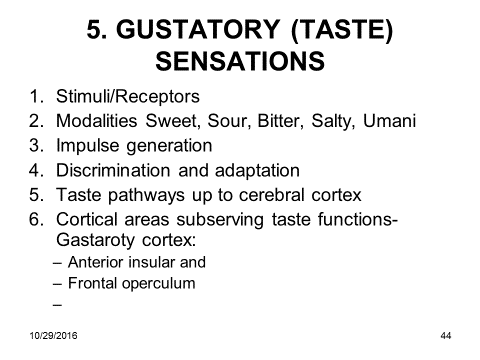 44
TASTE AND SMELL
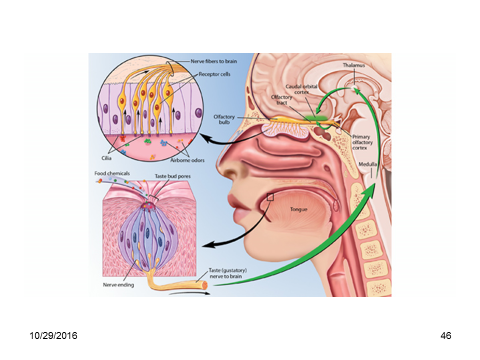 45
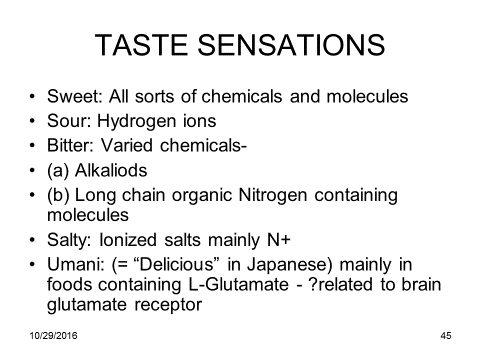 46
TASTE BUD
47
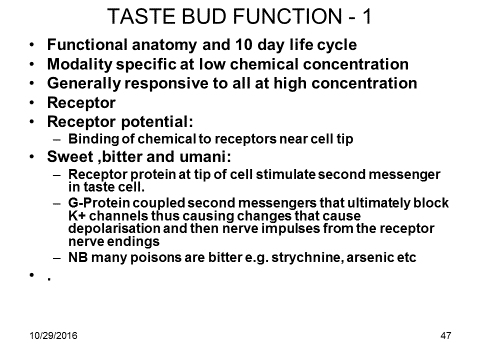 48
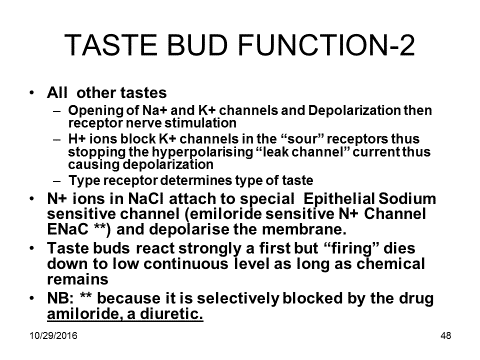 49
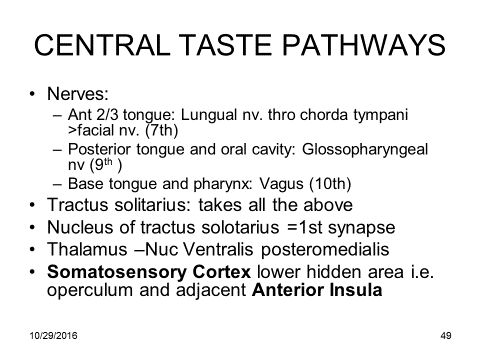 50
51
TASTE (GUSTATORY) PATHWAYS
52
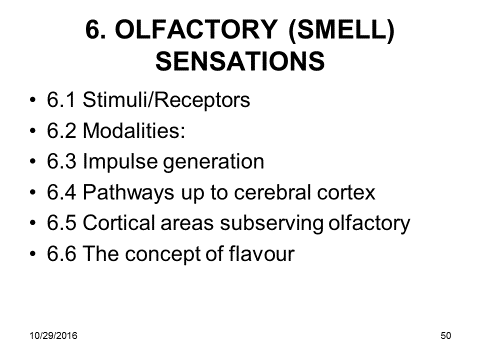 53
OLFACTION (SMELL)
54
OLFACTION
55
TASTE RECEPTORS AND ALFACTORY  BULB
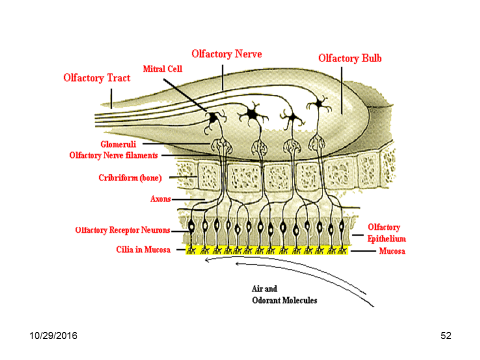 56
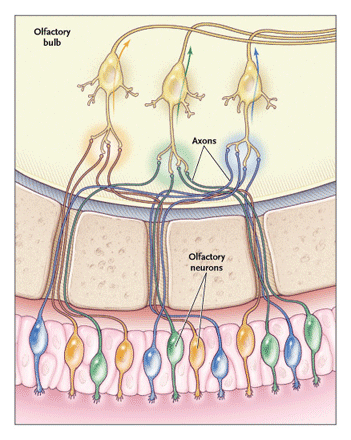 57
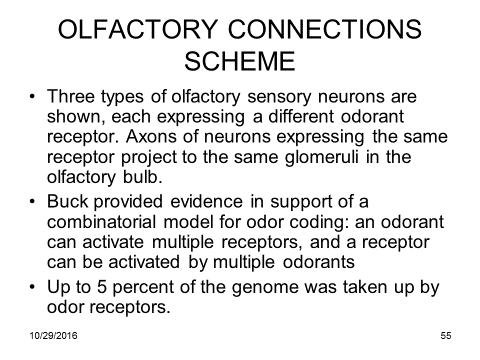 58
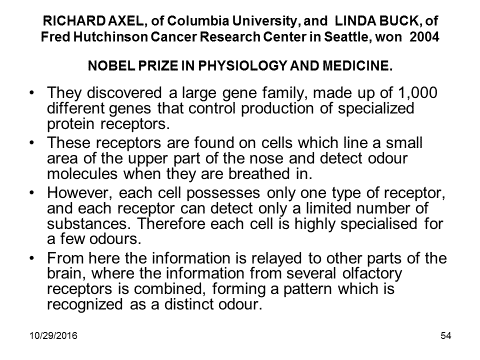 59
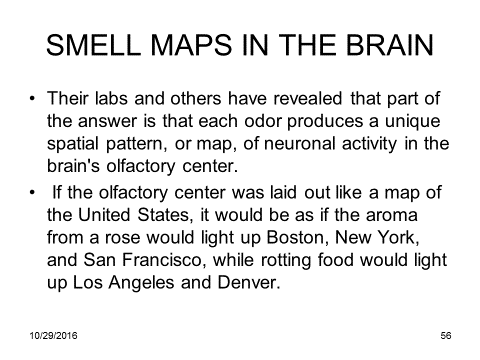 60
RHINENCEPHALON
61
RHINENCEPHALON (SMELL BRAIN)
The smell brain is huge in lower mammals
Some have special receptors for pheromones i.e.
The vomeronasal organ VNO -(Jacobson’s organ) – paired organ at the inferior posterior (basal) part of the nasal septum – in amphibia reptiles and mammals for modulating reproductive and social behavior
The organ is vestigial in humans
Helps animal to explore several aspects of the environment 
Also processes pheromones
Dogs can identify very many different people by smell
Human children also have remarkable sense of smell
Encephalization of perception later dulls this ability
62
END
63